КонструкторLego Technic
Для детей старше 6 лет
Lego Technic
Преимущества марки
Качество: кирпичики легко крепятся и надежно держатся, не позволяя конструкциям разваливаться во время игры;
функционал игрушек: двери и окна легко открываются и закрываются, стены домов раздвигаются, открывая детализированные «внутренности», стенки фургонов поднимаются, ковши экскаваторов двигаются, лебедки кранов действуют и т.д.;
возможность дополнения тематических наборов маленькими продолжениями: к арктической станции можно докупить снегоход, к полицейскому участку – фургон, к железнодорожной станции – рельсы и т.д.
Lego Technic
Серия Technic окунает детей от 6 лет в мир специальной техники. Гоночные кары, джипы, автомобили, подъемные краны, ремонтные машины, гидроскутеры, спасательные вертолеты, мотоциклы – вот что привлекает мальчишек и девчонок
Разновидность Лего на примере миниатюрных моделей наглядно демонстрирует ребенку принципы работы специальной техники.
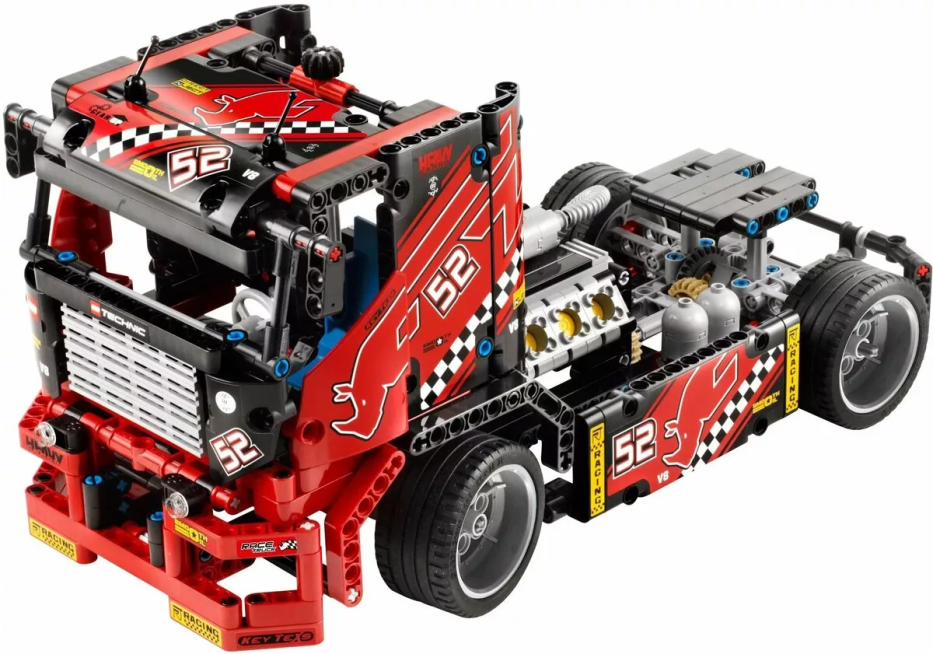 Lego Technic
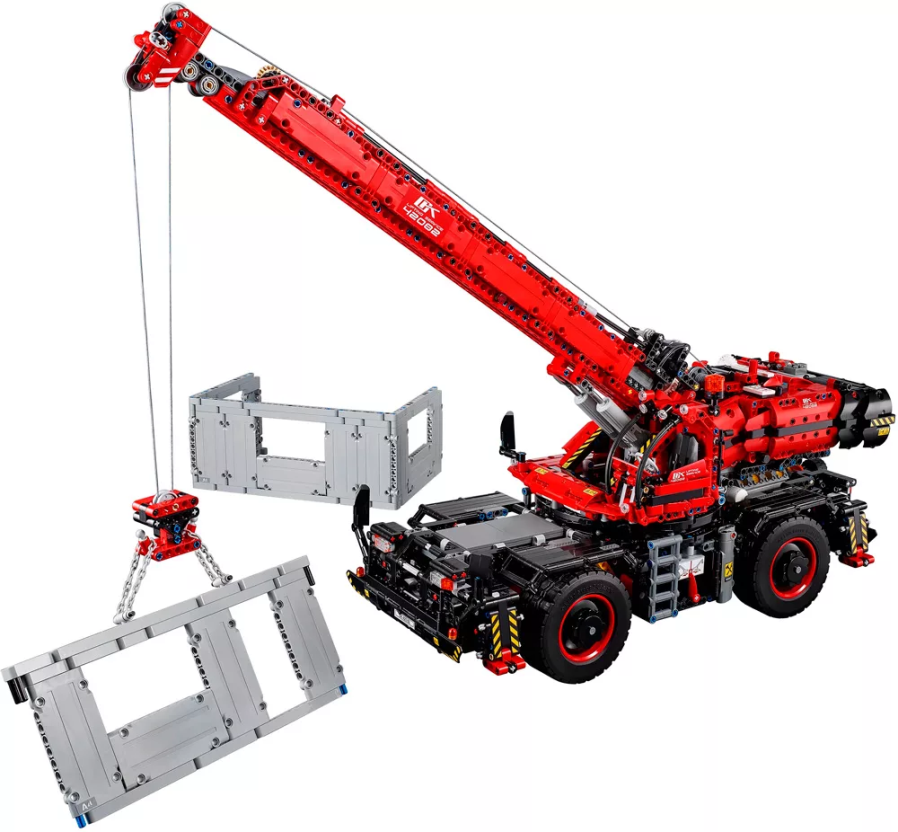 Линия Technic не предназначена для малышей. На продуктах марки присутствуют маркировки «6+», «8+» и даже «16+». Модели Техник сложны, но если рядом папа или старший брат, то они вполне доступны и понятны даже 5-леткам.
Lego Technic
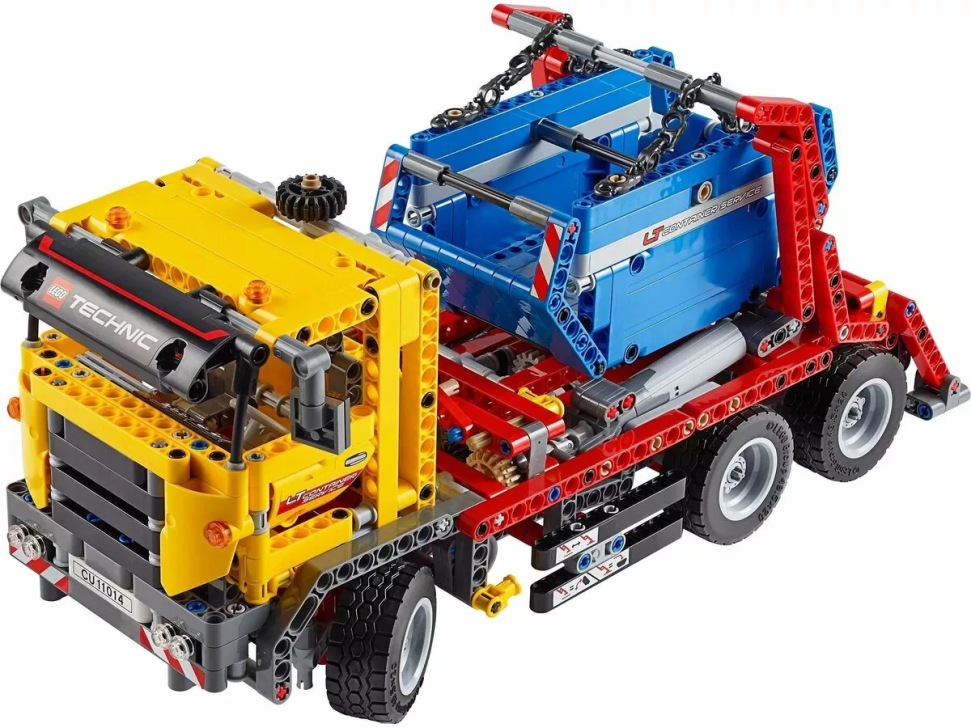 В черных коробках с надписью «Technic» не найти традиционных лего-кирпичиков. И сами детали, и принципы крепления отличаются от классического Лего. 
Техник – это шестеренки, палочки с отверстиями, штифты, оси и подобия гаек, которые с помощью подробной инструкции собираются в функционирующую по типу оригинала конструкцию.
Lego Technic
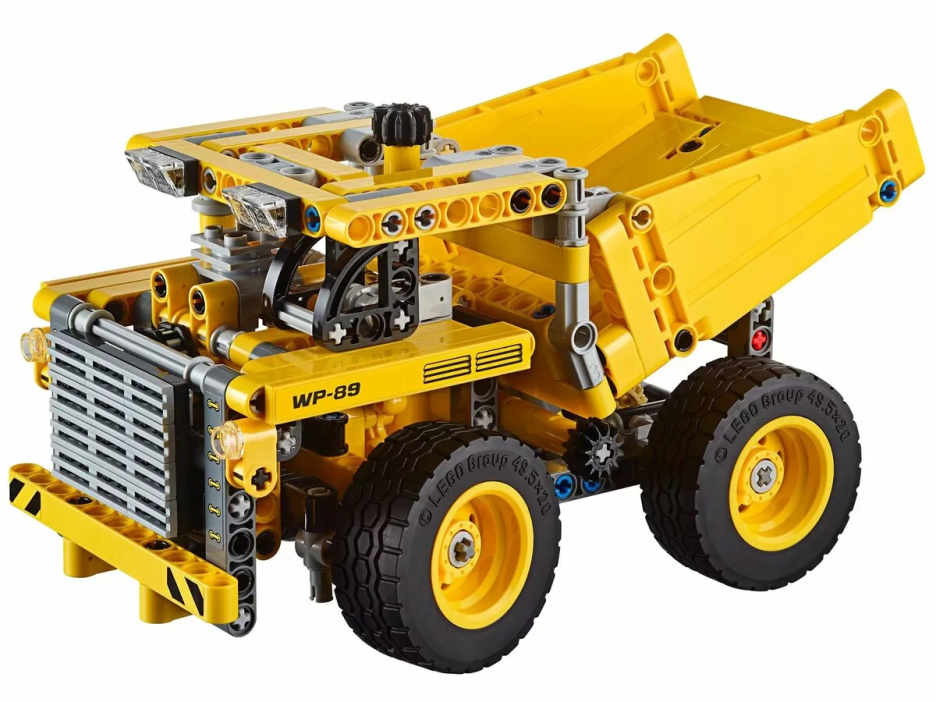 Для каждого набора существует 2 варианта сборки. Из одних и тех же деталей ребенок может собрать, экскаватор и лесопогрузчик, трактор и гоночный багги. 
Дети придумывают настолько интересные и полезные механизмы, что удивляются даже профессиональные инженеры.
Lego Technic
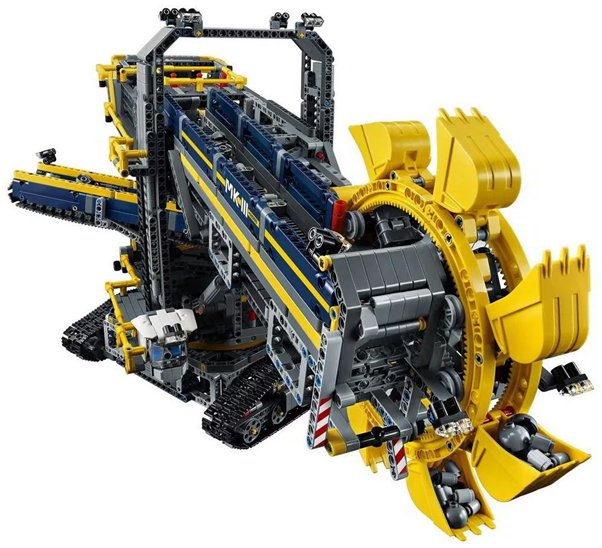 Все конструкции функциональны. У экскаватора функционирует ковш, у подъемного крана – лебедка, у внедорожника работает рулевое управление,  а у вертолета хитрый механизм из шестеренок, штифтов и осей приводит в движение лопасти.
 При этом конструкции остаются открытыми, поэтому ребенок может проследить принцип слаженного действия элементов и сделать полезные выводы об устройстве спецтехники и законах физики.
Lego Technic
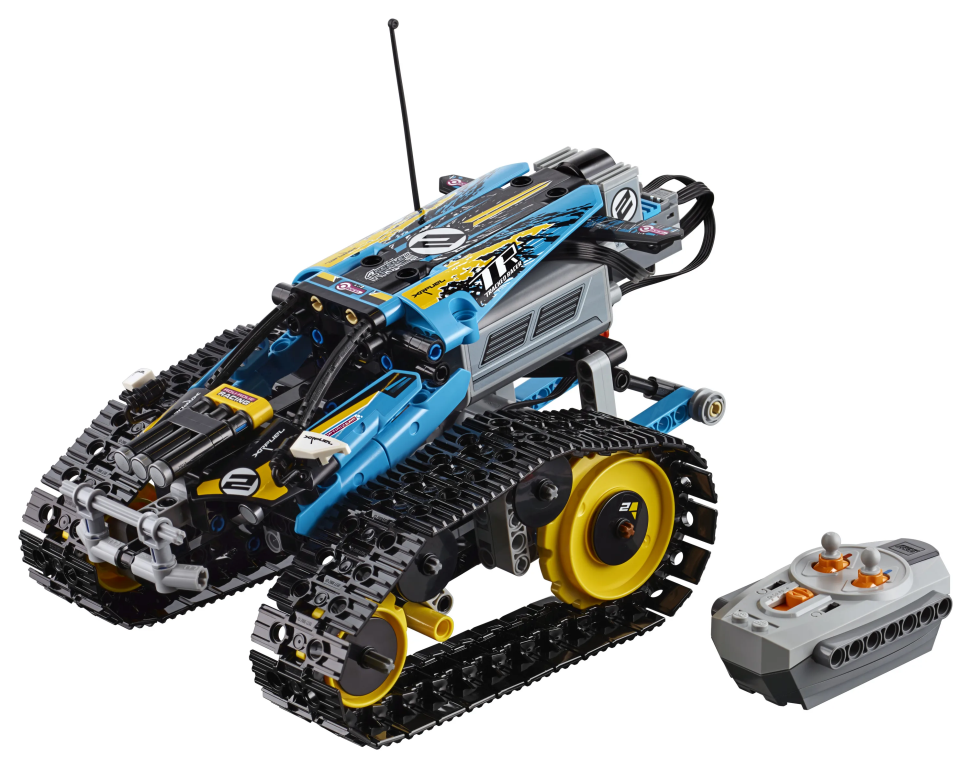 Отдельно стоит сказать о моделях Technic, оснащенных моторизированным элементом Power Functions. 
Этот блок, получающий питание от батареек, дает возможность управлять конструкцией с помощью дистанционного пульта.
Lego Technic
Лего Техник увлекает и детей, и взрослых. Этот конструктор развивает логику, усидчивость, моторику и дает базовые знания о принципах устройства техники, которые обязательно пригодятся юным хозяевам заветных коробок в будущем.
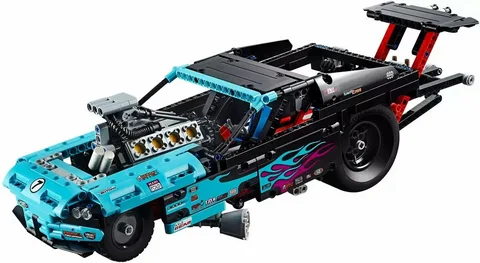 СПАСИБО ЗА ВНИМАНИЕ
Источник информации
https://vash.market/detyam/igrushki-i-igry/vidy-konstruktora-lego.html